example.com
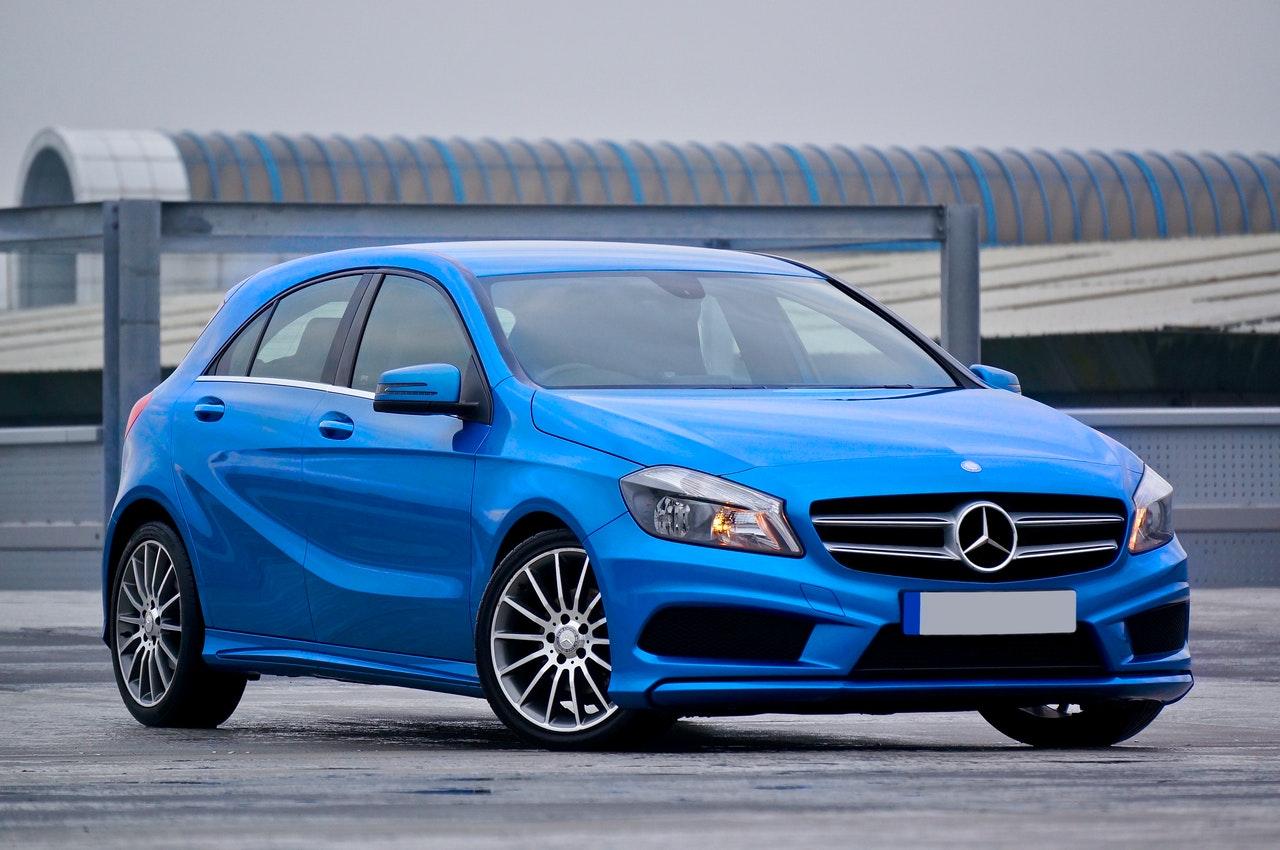 RENT A
CAR
FOR
EVERYONE!
Tel: +1 012-345-6789
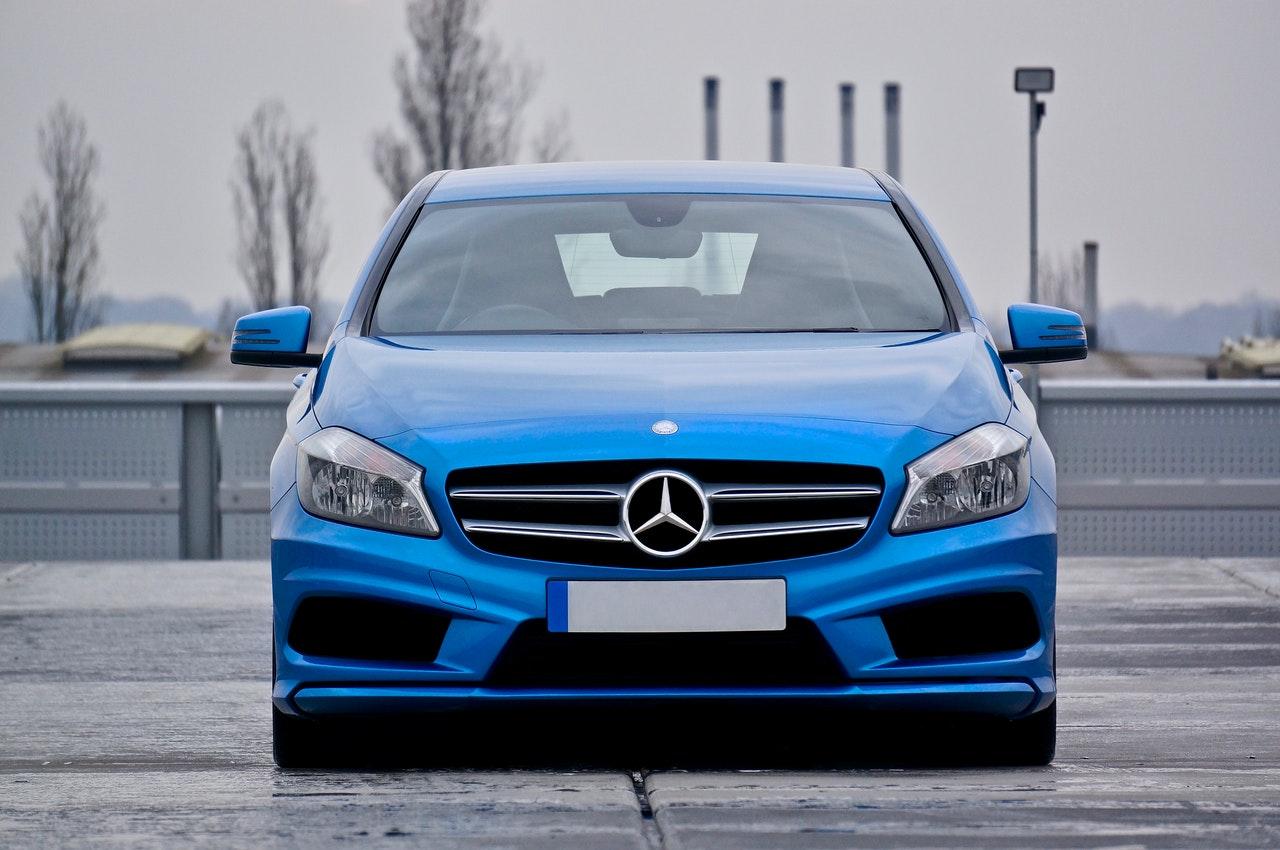 RENT A CAR
JERALD KUHN MANAGER
+1 012-345-6789
+1 012-345-6789
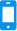 example.com
example@mail.com
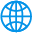 5703 Rippin Crescent Apt. 
85, New Tremaine
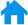